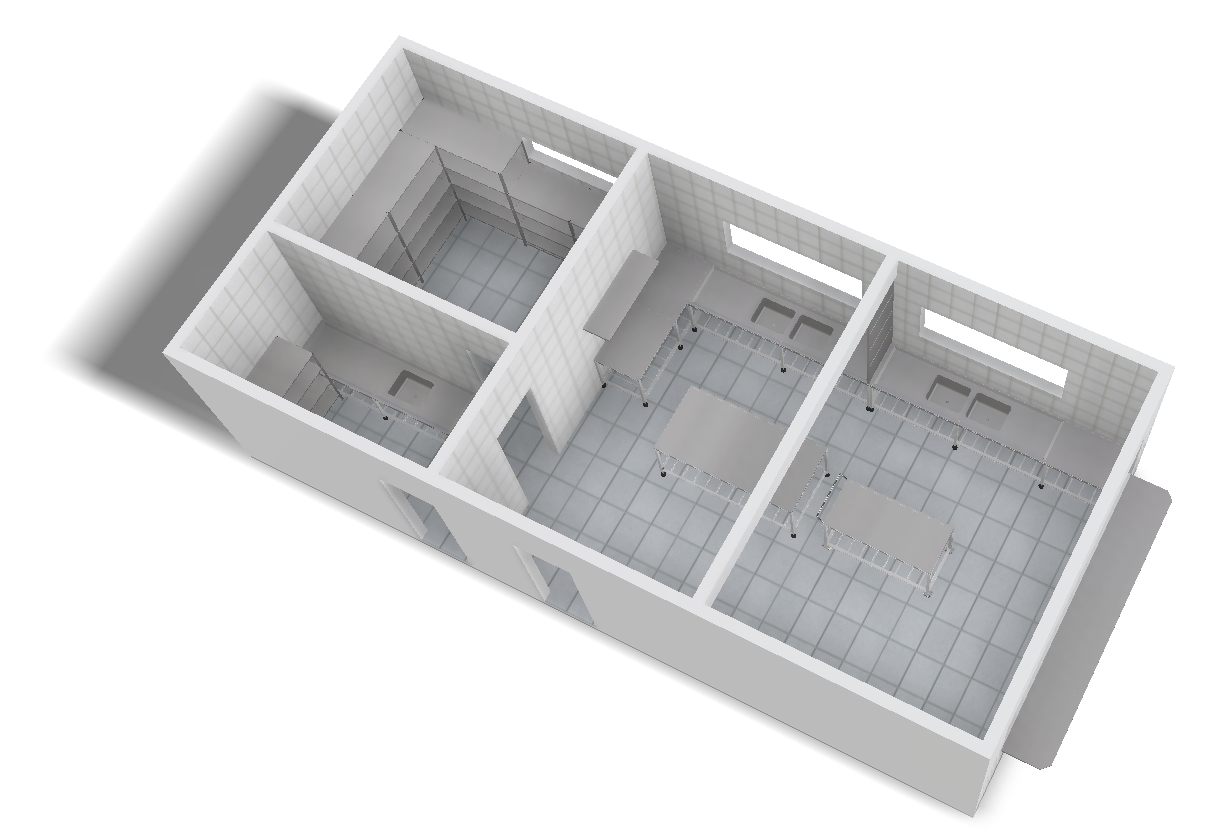 DESPENSA
3 – Prateleira 01
4 – Prateleira 02
5 – Prateleira 03
COZINHA
6 – Mesa
7 – Carrinho
8 – Bancada
9 – Prateleira suspensa
10 – Pia 01
11 – Divisória
12 – Pia 02
13 – Balcão
4
3
5
9
11
1
8
10
2
12
6
TRIAGEM
1 – Prateleira
2 – Pia
7
13
COZINHA
COLÉGIO SALTO VELOSO
TRIAGEM
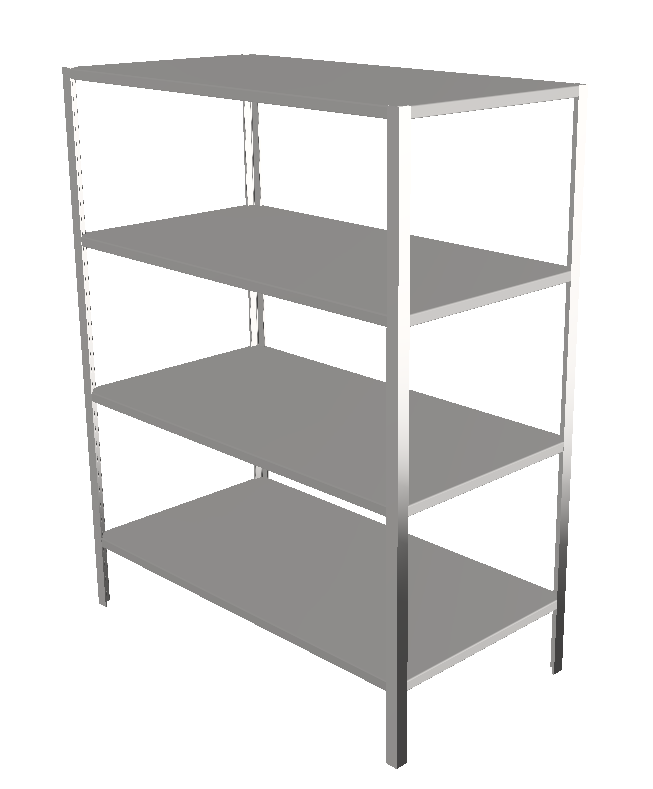 1 – Prateleira
	- 580 x 1100 x 1400mm (L x C x A)
	- 4 níveis
	- Cantoneiras 1.1/4” x 1/4”
	- Chapas #2,00
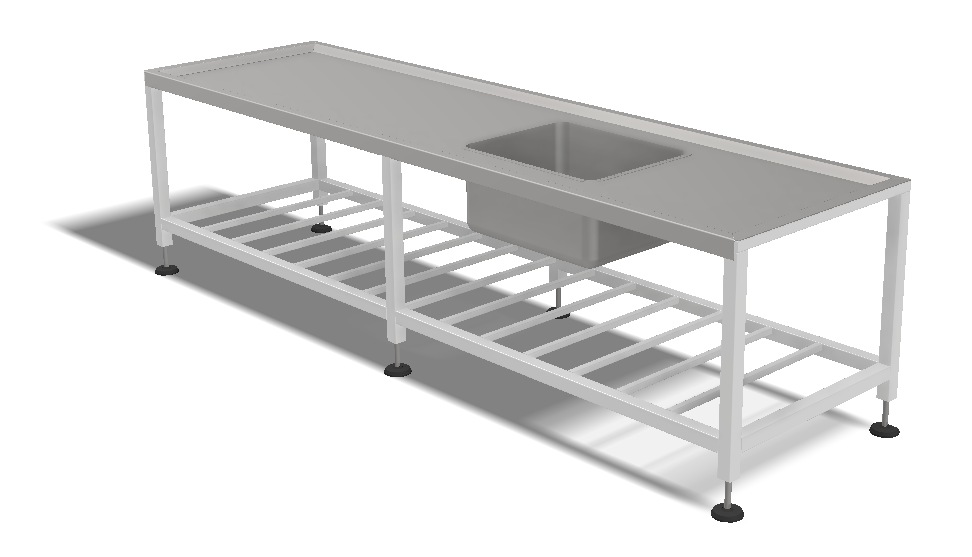 2 – Pia
	- 700 x 2495 x 700mm (L x C x A)
	- Tubos quadrados 40 #1,5 (Estrutura)
	- Tubos quadrados 30 #2,0 (Reforços)
	- Tubos quadrados 20 #1,5 (Travessas)
	- Chapa #2,00
	- Cuba 400 x 500 x 250mm
	- Pés niveladores
DESPENSA
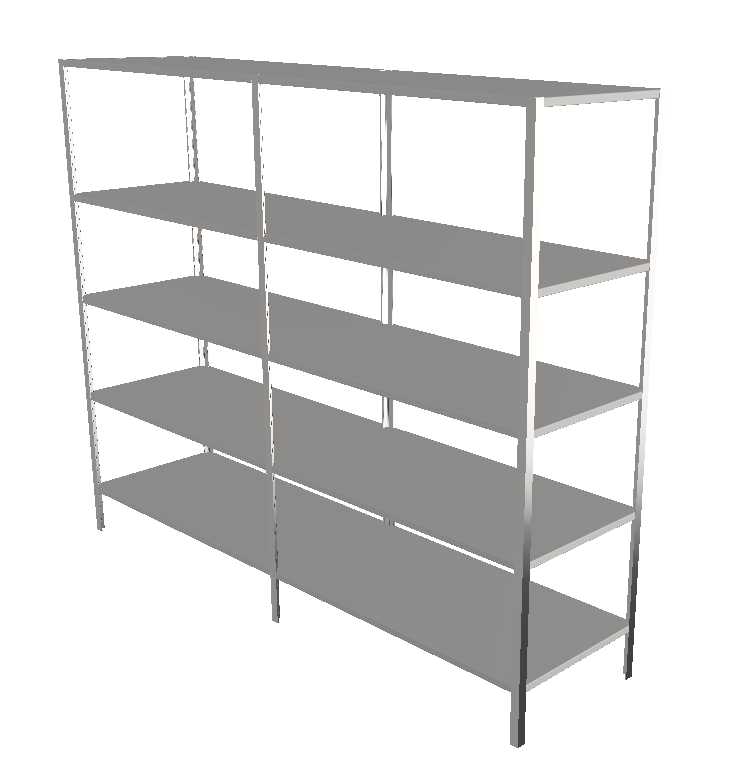 3 – Prateleira 01
	- 580 x 2320 x 1900mm (L x C x A)
	- 5 níveis
	- Cantoneiras 1.1/4” x 1/4”
	- Chapas #2,00
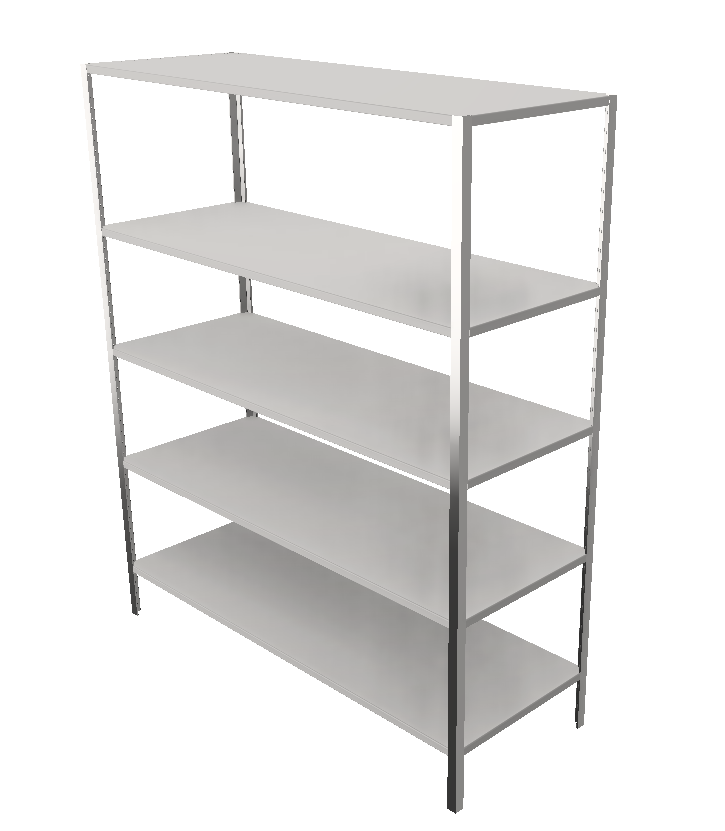 4 – Prateleira 02
	- 580 x 1580 x 1900mm (L x C x A)
	- 5 níveis
	- Cantoneiras 1.1/4” x 1/4”
	- Chapas #2,00
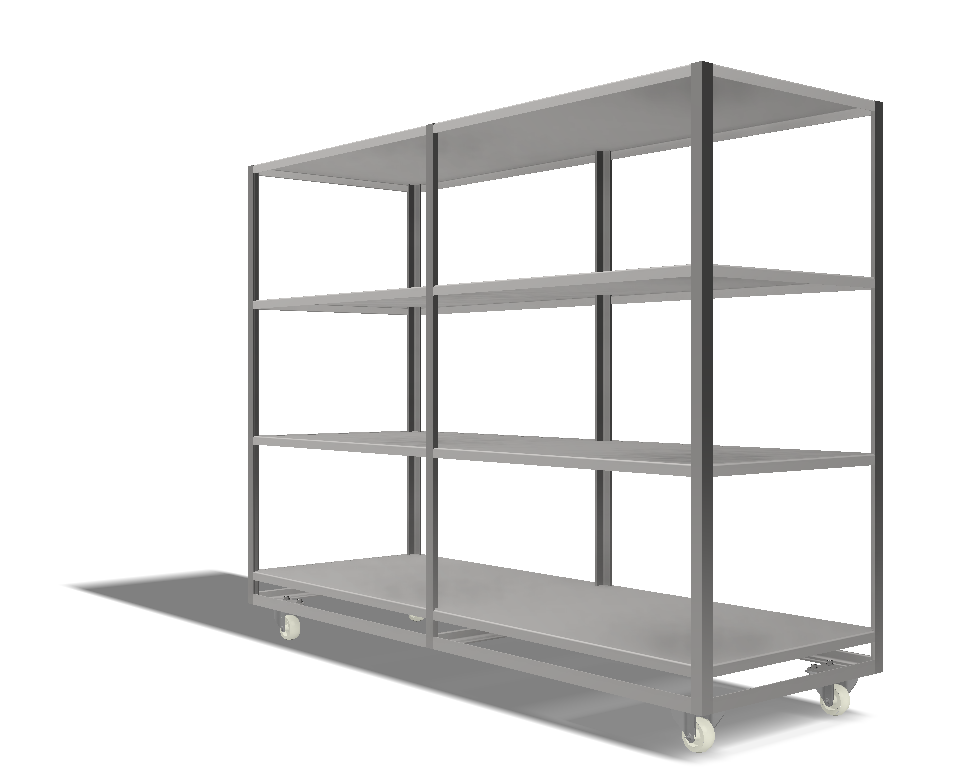 5 – Prateleira 03
	- 580 x 1920 x 1400mm (L x C x A)
	- 4 níveis
	- Cantoneiras 1.1/4” x 1/4”
	- Chapas #2,00
	- Rodízios 312
COZINHA
6 – Mesa
	- 1005 x 2005 x 900mm (L x C x A)
	- Tubos quadrados 40 #1,5 (Estrutura)
	- Tubos quadrados 30 #2,0 (Reforços)
	- Tubos quadrados 20 #1,5 (Travessas)
	- Chapa #2,00
	- Pés niveladores
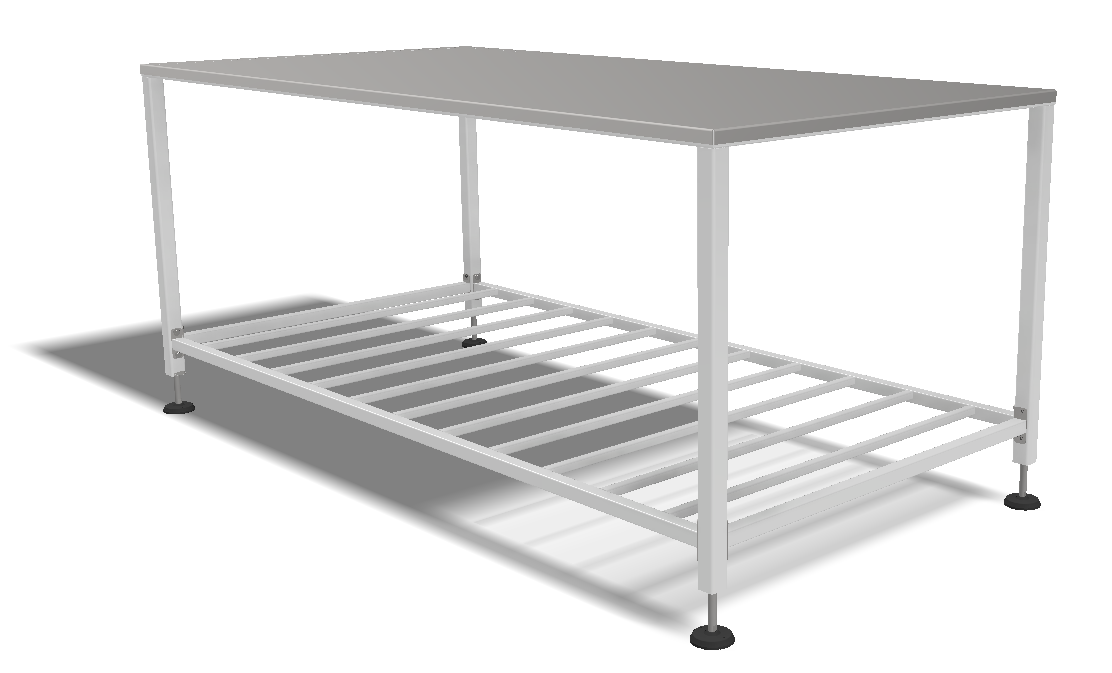 7 – Carrinho
	- 695 x 1500 x 900mm (L x C x A)
	- Tubos quadrados 40 #1,5 (Estrutura)
	- Tubos quadrados 30 #2,0 (Reforços)
	- Tubos quadrados 20 #1,5 (Travessas)
	- Tubos redondos Ø7/8” #2,5
	- Chapa #2,00
	- Rodízios 312
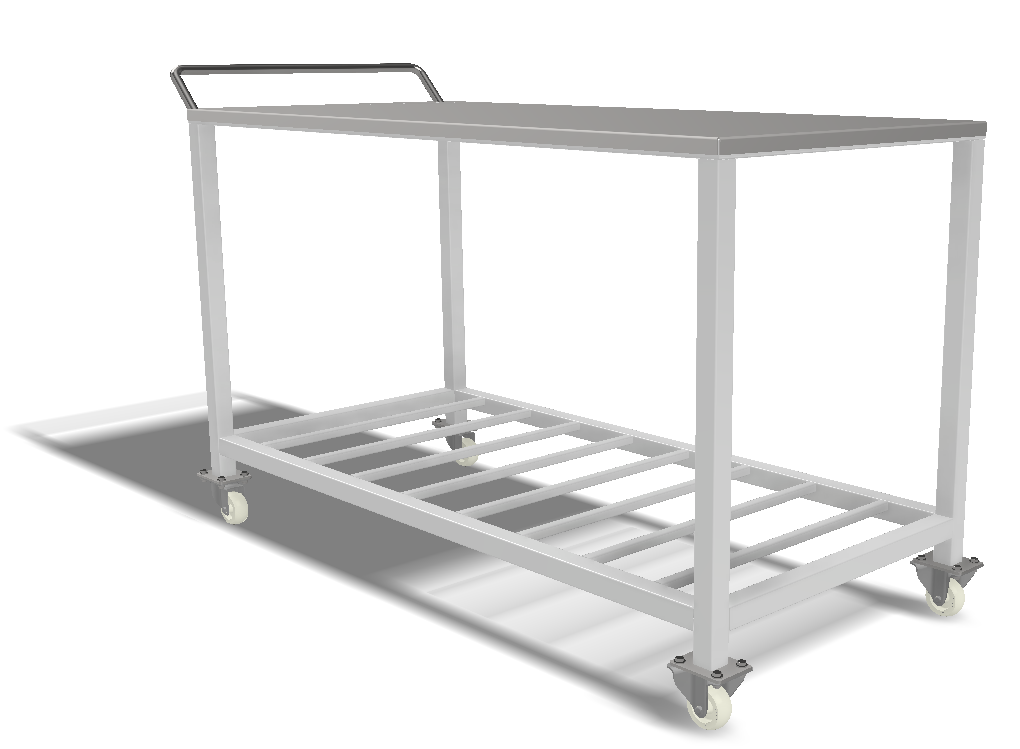 8 – Bancada
	- 700 x 2000 x 800mm (L x C x A)
	 - Tubos quadrados 40 #1,5 (Estrutura)
	- Tubos quadrados 30 #2,0 (Reforços)
	- Tubos quadrados 20 #1,5 (Travessas)
	- Chapa #2,00
	- Pés niveladores
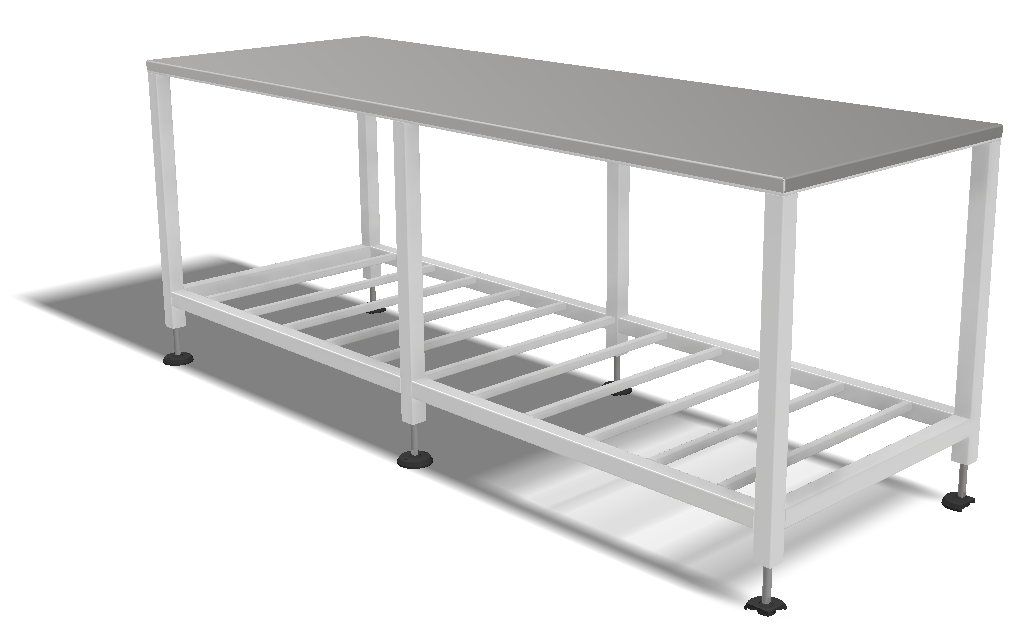 COZINHA
9 – Prateleira Suspensa
	- 400 x 1300 x 1700mm (L x C x A)
	- Cantoneiras 1.1/4” x 1/4”
	- Barras-chatas 1.1/4” x 1/4”
	- Tubos quadrados 30 #2,0 (Mãos-francesas)
	- Chapa #2,00
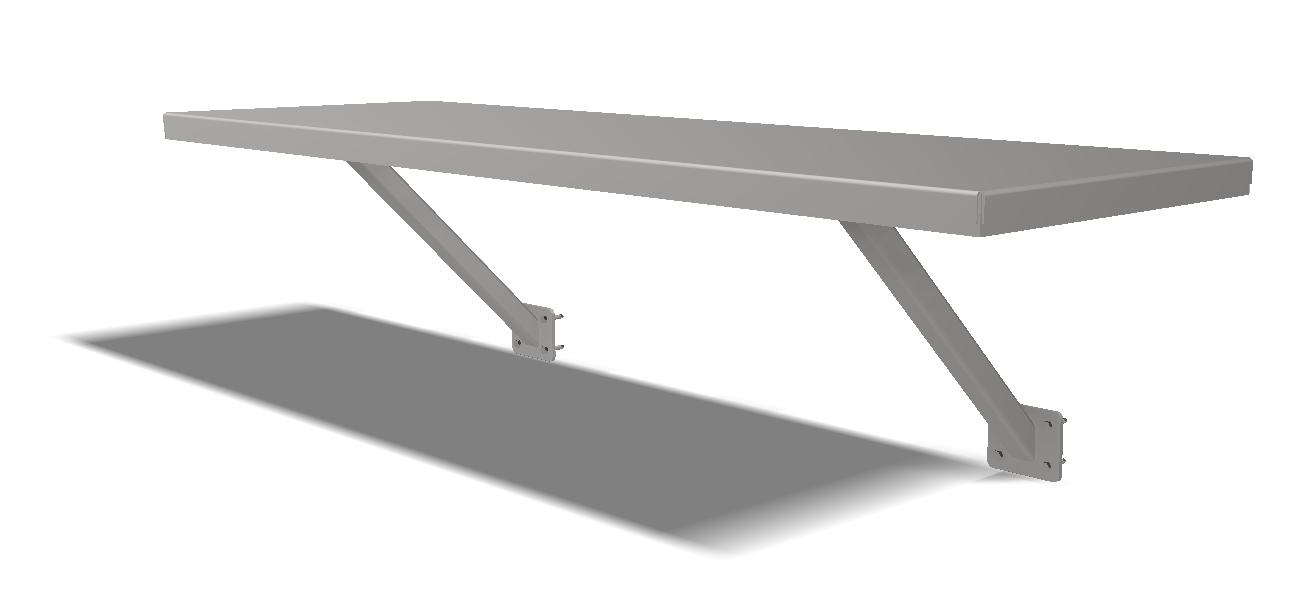 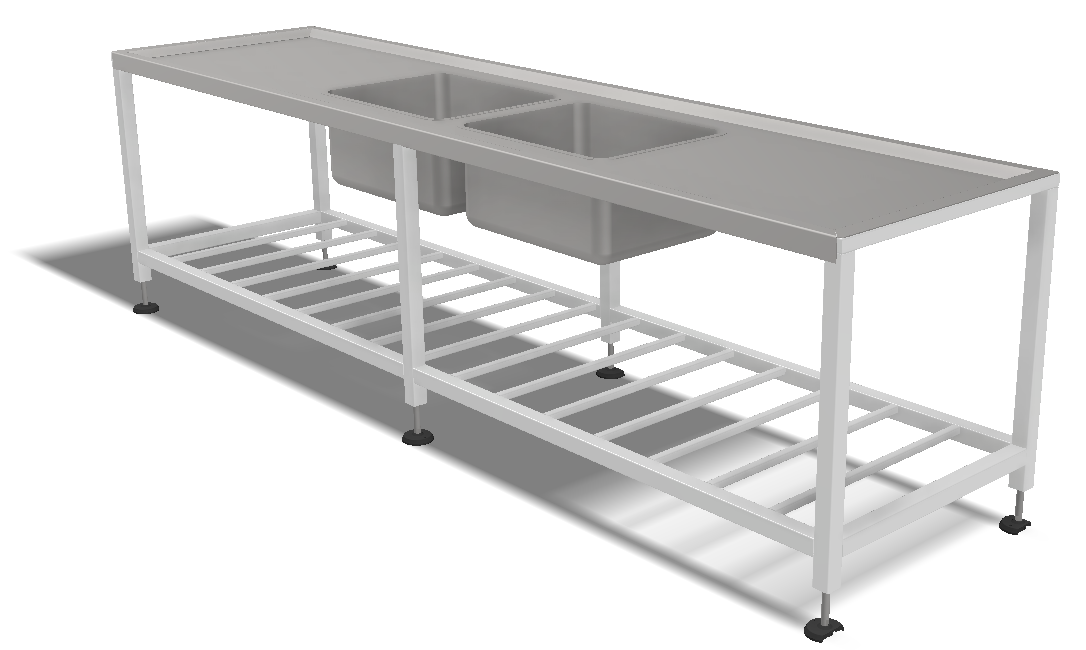 10 – Pia 01
	- 700 x 2740 x 800mm (L x C x A)
	- Tubos quadrados 40 #1,5 (Estrutura)
	- Tubos quadrados 30 #2,0 (Reforços)
	- Tubos quadrados 20 #1,5 (Travessas)
	- Chapas #2,00
	- Cubas 400 x 500 x 250mm
	- Pés niveladores
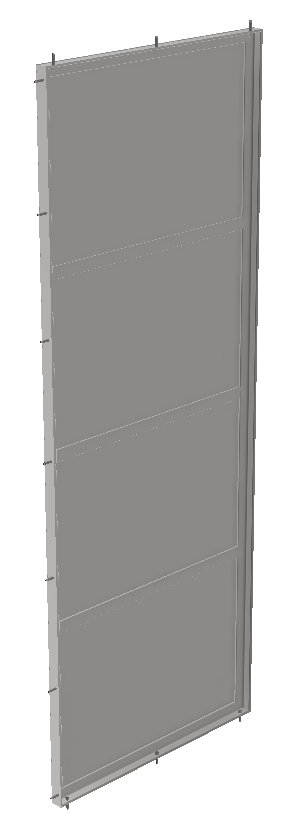 11 – Divisória
	- 700 x 1850mm (L x A)
	- Cantoneiras 1.1/4” x 1/4”
	- Barras-chatas 1.1/4” x 1/4”
	- Chapa #2,00
COZINHA
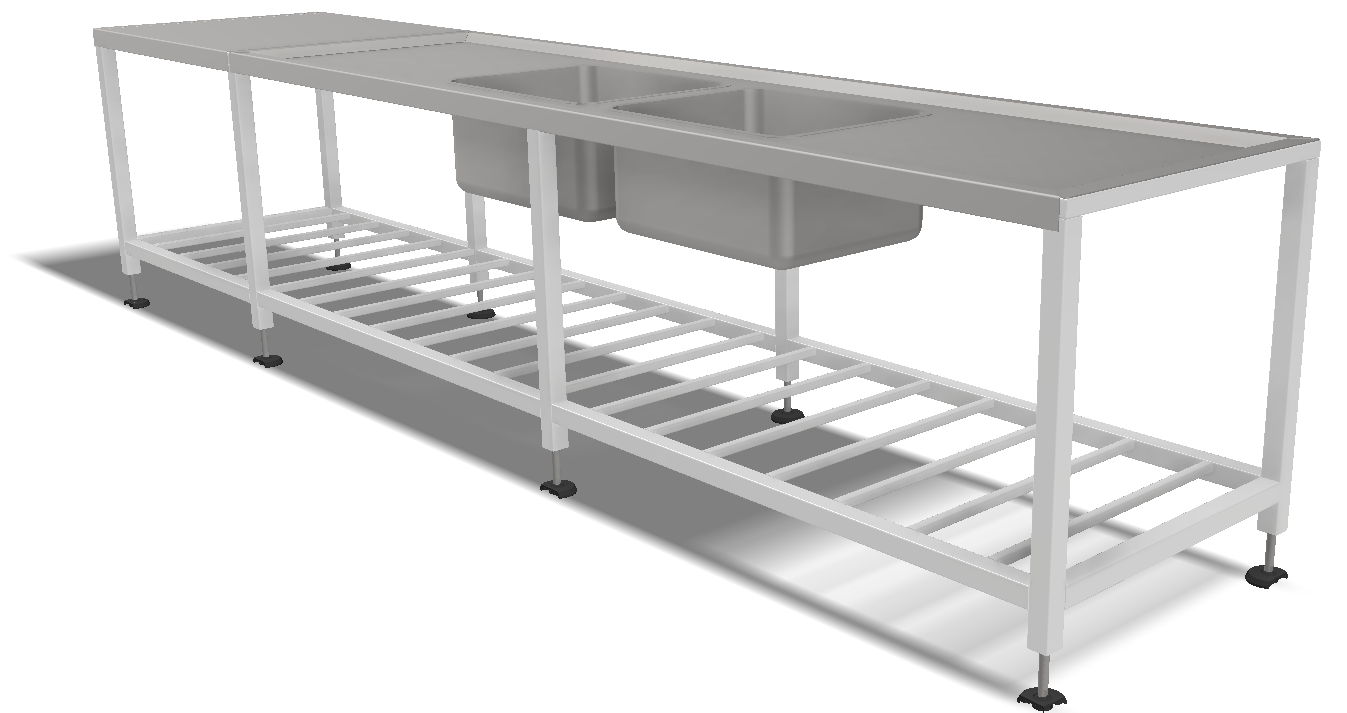 12 – Pia 02
	- 700 x 3350 x 800mm (L x C x A)
	- Tubos quadrados 40 #1,5 (Estrutura)
	- Tubos quadrados 30 #2,0 (Reforços)
	- Tubos quadrados 20 #1,5 (Travessas)
	- Chapas #2,00
	- Cubas 400 x 500 x 250mm
	- Pés niveladores
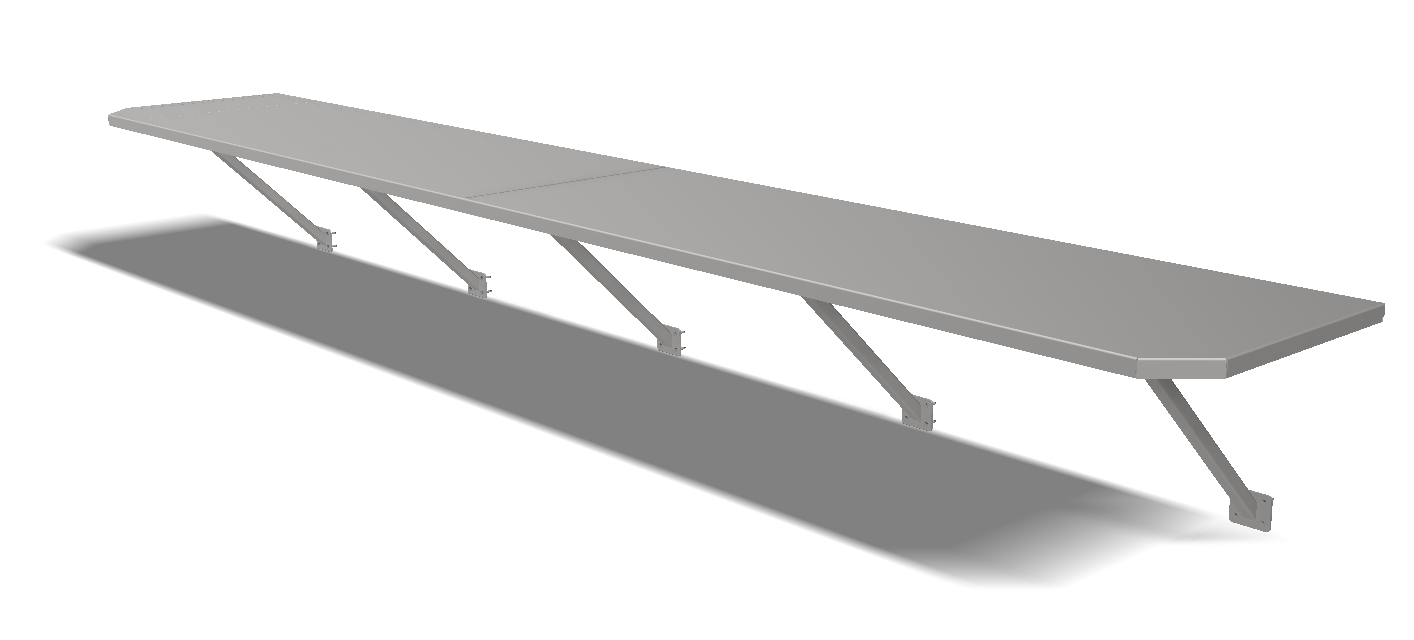 13 – Balcão
	- 600 x 3920 x 1065mm (L x C x A)
	- Cantoneiras 1.1/4” x 1/4”
	- Barras-chatas 1.1/4” x 1/4”
	- Tubos quadrados 30 #2,0 (Mãos-francesas)
	- Chapa #2,00